Ophiocordyceps
The Zombie Fungus
Where it can be found?
Ophiocordyceps grows in warm temperature forest in Central America , Africa ,Brazil , Thailand and grow in warm tropical forest.
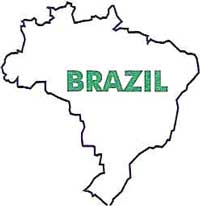 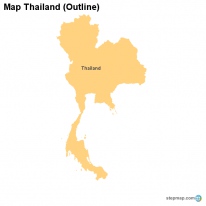 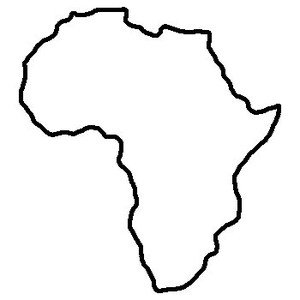 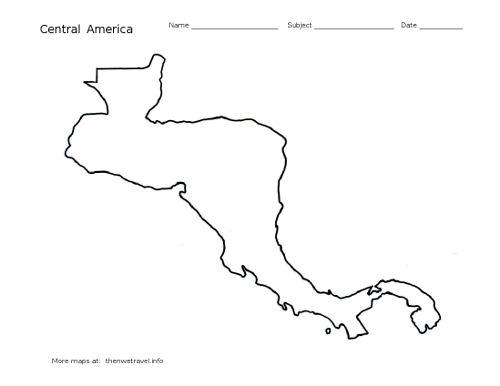 What does it do?
Ophiocordyceps takes over a campontina ant’s brain by attaching to the ants head and gains control of the body like a zombie. It forces the ant to go to lower ground and finds a leaf to bite on and forcefully kills the ant and grows from there. Then eats  the rest of the inside of the ant.
Its too late!
Once Ophiocordyceps infects the species it is to late to kill the virus.
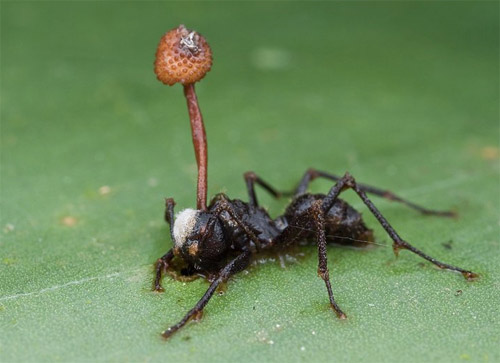 The Facts
Ophiocordyceps is an entomopathogenic fungus .Entomopathogenic  fungus is a fungus that can act as a parasite of insects and kills or disables them.
Did you know?
Like video games? Ophiocordyceps inspired the game the last of us.
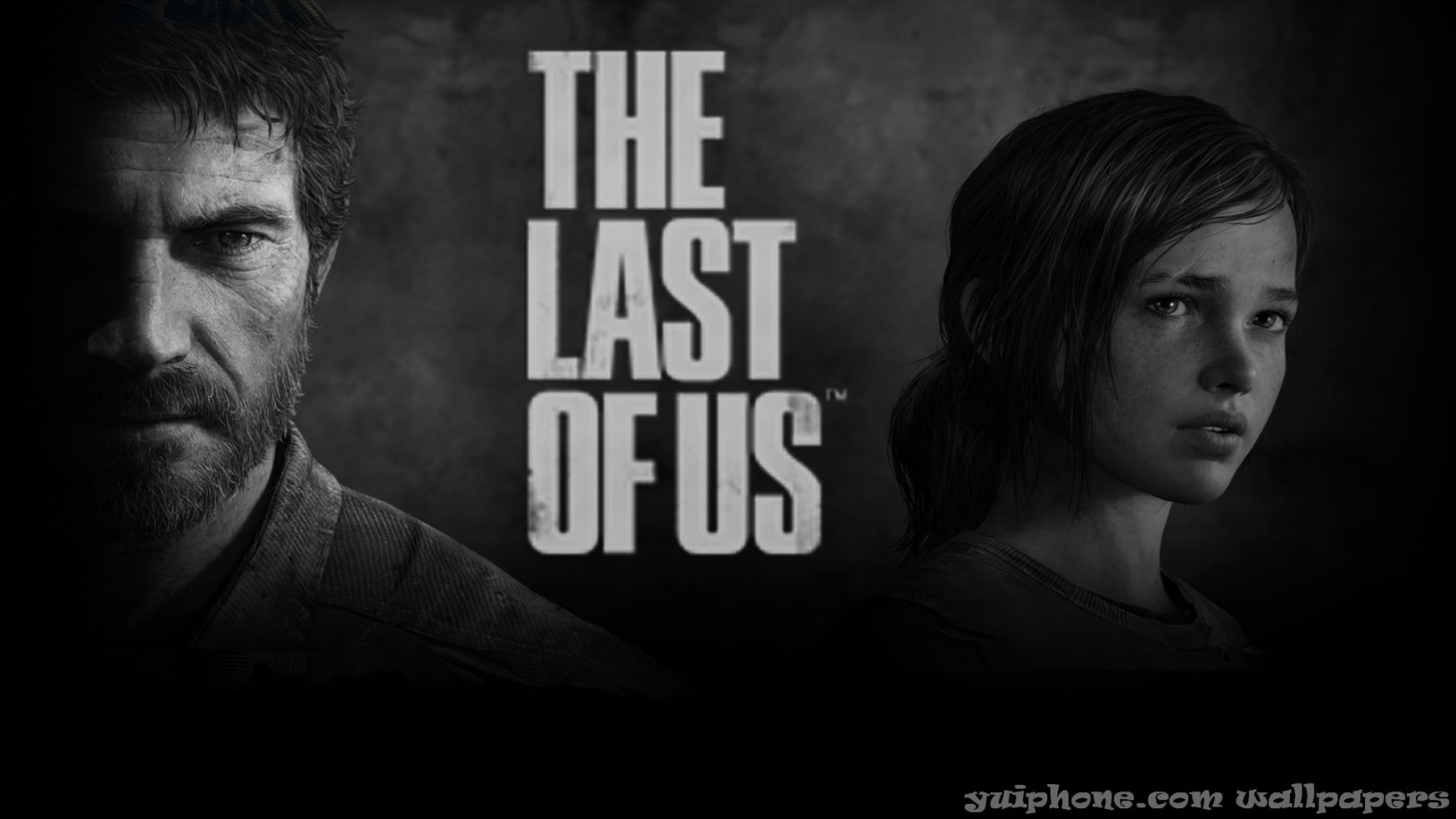 Made by…
Created by Aaron and Nicole the most awsome people in class!!






Bat Nicole			and 		Super Aaron
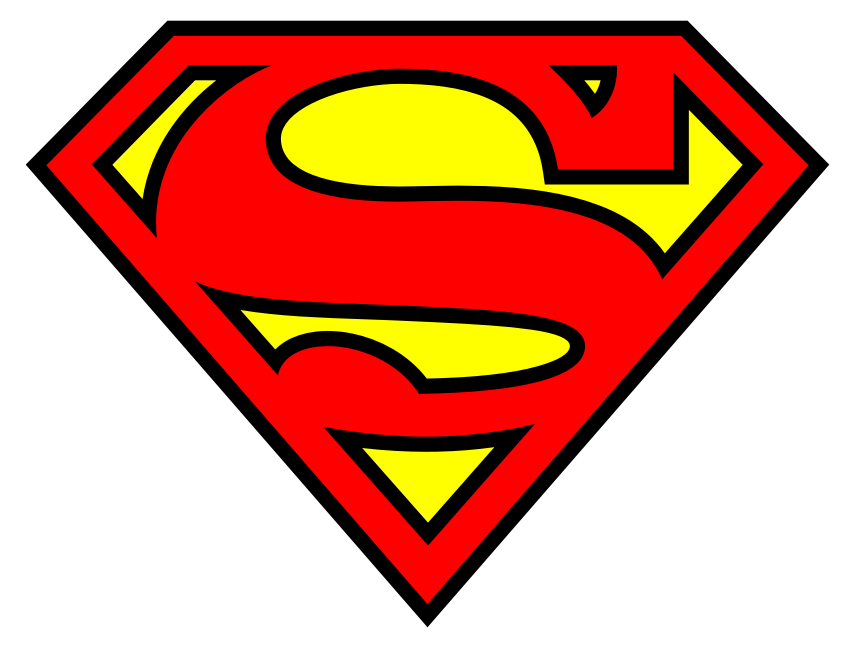 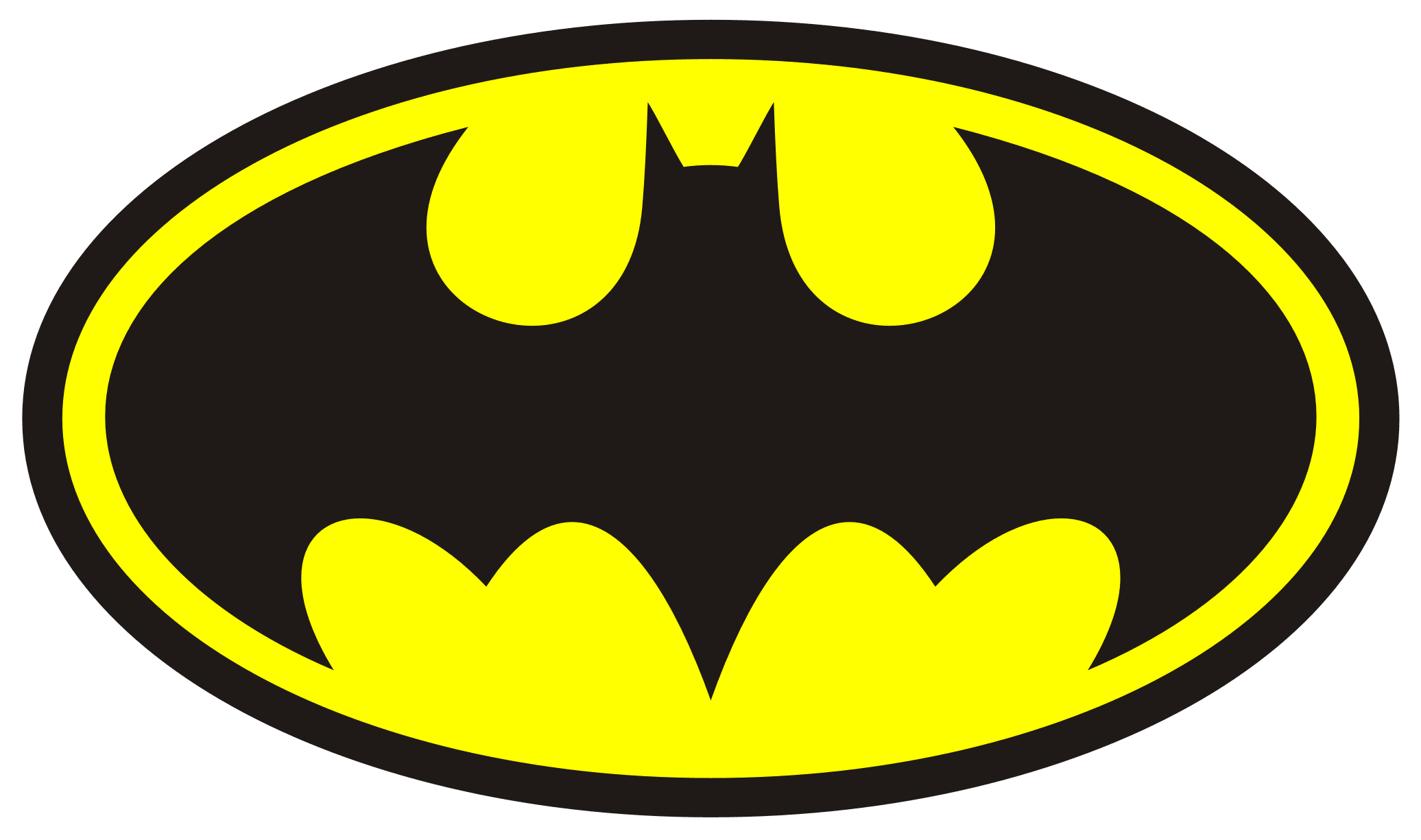 Want to learn more? Check out this video